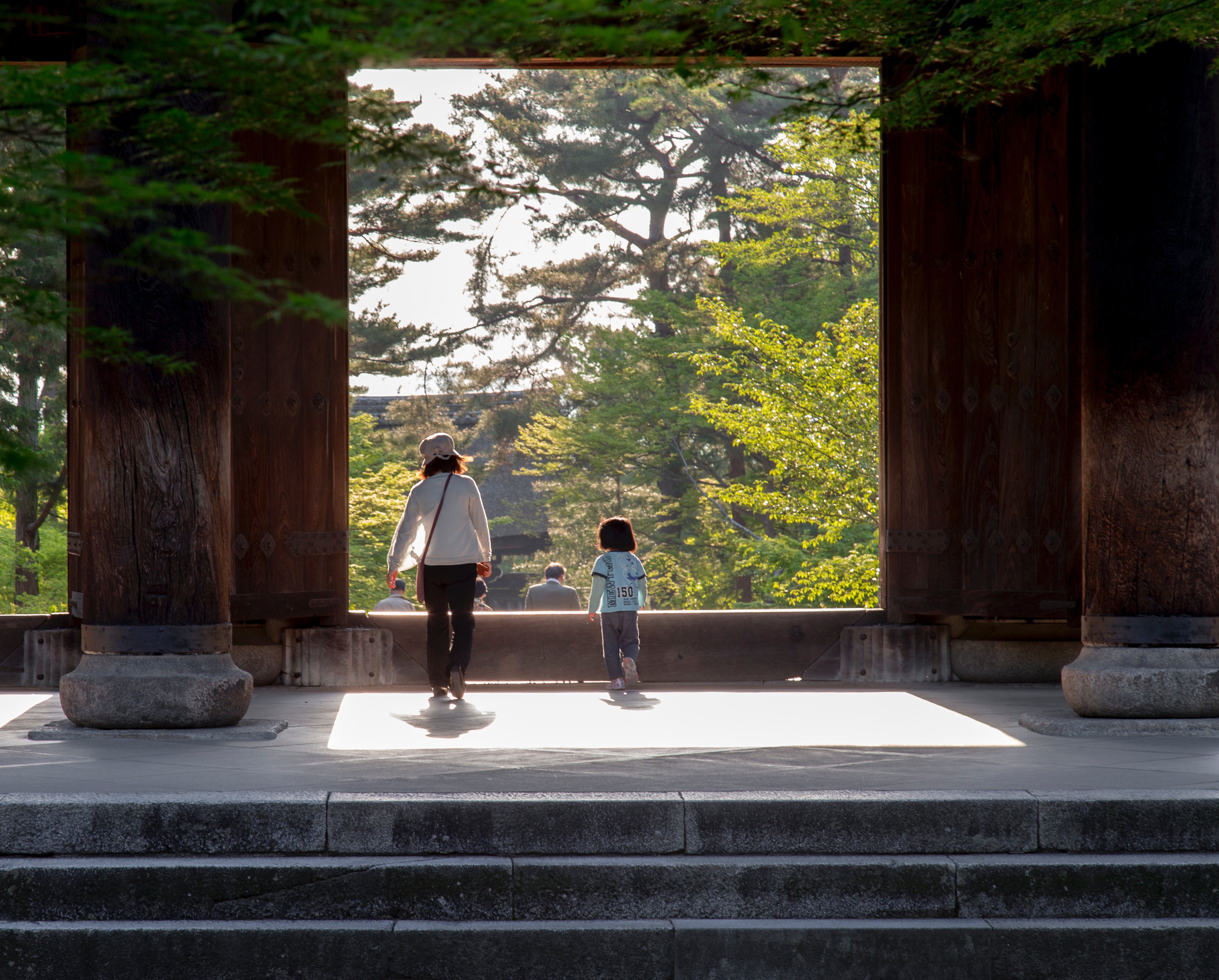 CES Japanese
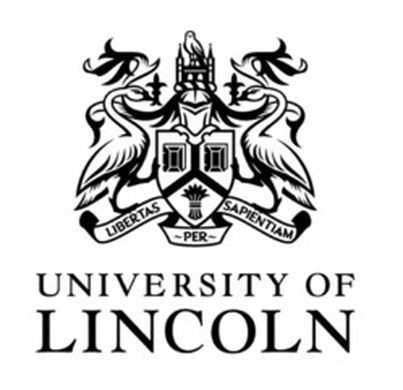 Intermediate Class
Session 15
日本語
1
Today’s Plan
Finish the listening test
Review some recent grammar
Review clothing
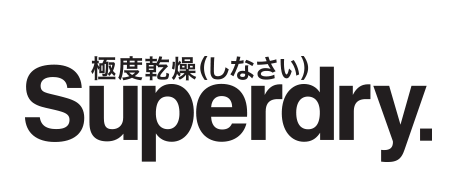 ‘kyokudo kanso (shinasai)’
2
Vocabulary
shorui
bengoshi
hirugohan, chūshoku
shokuba taiken
kekko
Documents
Lawyer
Lunch
Work experience
OK, sorted
Clothing
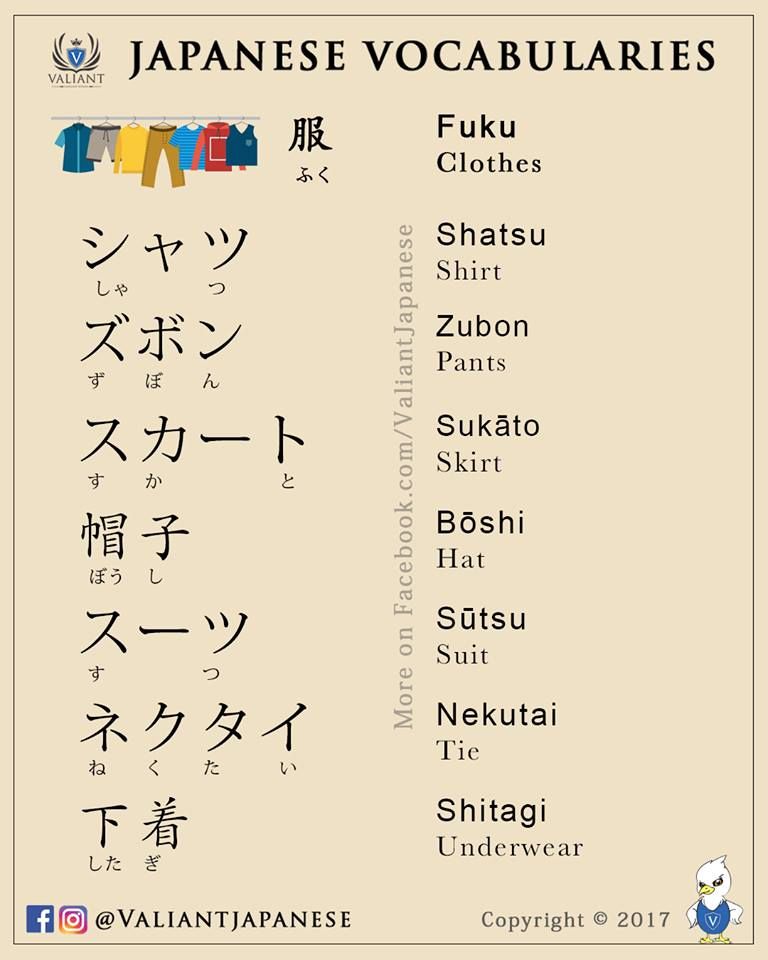 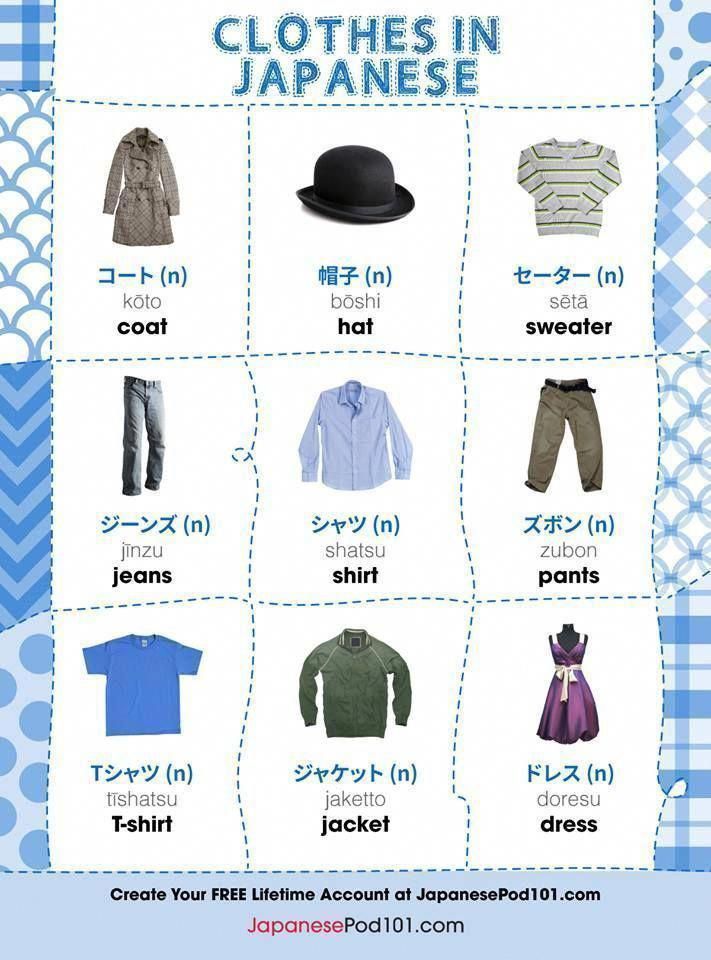 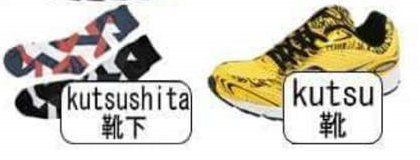 Traditional Clothing
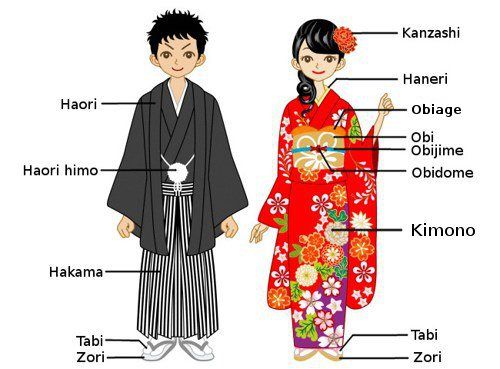 To Wear/Put On
かぶる (kaburu) - hat (i.e. something you wear on your head)
着る (kiru) - jacket, shirt, blouse, dress, suit etc. (i.e. tops and all-over clothes)
履く (haku) - pants, skirts, shoes (i.e. bottoms, including shoes)
かける (kakeru) - glasses, sunglasses
する (suru) - watch, necklace, earrings, ring, belt, necktie, makeup, etc. (i.e. accessories and makeup)
つける (tsukeru) - perfume, cologne
Grammar Quiz
https://www.nihongo-pro.com/quiz/6aa514d99f/jlpt-n5-quiz-more-basic-japanese-grammar
Listening Exam
okurete imasu			

kawari ni shinkansen ni notte kudasai

tsugi no shinkansen

shuppatsu ha

atarashii kippu ha irimasen
is/am running late			

instead please board the shinkansen

the next shinkansen

departure is

new tickets aren’t needed
Listening Exam
sumimasen ryokan wo yoyaku shitai no desu ga…


Excuse me, I’d like to book a ryokan but…


hidari ni magatte kudasai


Please turn left
Listening Exam
kibishii	


sabishii


urusai


yada yo!
lonely	


noisy


strict


No way!
Listening Exam
shinkon ryokō

honeymoon


新婚旅行
new
travel
Some Grammar: Conditional…
-ba					verbs, -i adjectives
-nara					-na adjectives, nouns



hanasu  hanaseba		if you talk
taberu   tabereba		if you eat
suru  sureba				if you do

kurai  kurakereba		if it’s dark
Some Grammar: Conditional…
-ba					verbs, -i adjectives
-nara					-na adjectives, nouns


hima  hima nara		if you’re free

ame  ame nara		if there’s rain
Some Grammar: Conditional…
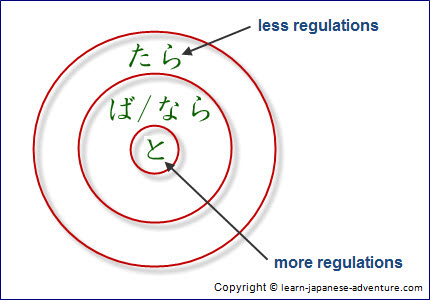 Also….to and tara!
https://www.learn-japanese-adventure.com/japanese-conditional-form-ba-nara.html
Some Grammar: Must Not…
dame
ikenai
naranai
+
+
ha
-te
それを食べてはだめ！You can’t (must not) eat that!
Some Grammar: Must…
dame
ikenai
naranai
+
+
ha
negative -te
それを食べなくてはだめ！You must eat that!
Casual:    tabenakucha!
食べなくちゃ
Some Grammar: Must…
dame
ikenai
naranai
+
negative -ba
それを食べなければならない！You must eat that!
Casual:    
tabenakya!
食べなきゃ
Some Grammar: Must…
dame
ikenai
naranai
+
negative -to
それを食べないといけない！You must eat that!
Some Grammar: Want/Don’t Want
ikimasu				I go
ikitai					I want to go
ikitakunai			I don’t want to go


ikitakatta				I wanted to go
ikitakunakatta		I didn’t want to go
Some Grammar: Too Much…
-sugiru				too…

takai					expensive
takasugiru			too expensive

genki sugiru			too kind

tabesugiru			eat too much
tabesugita			ate too much
Temperature
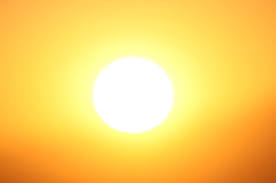 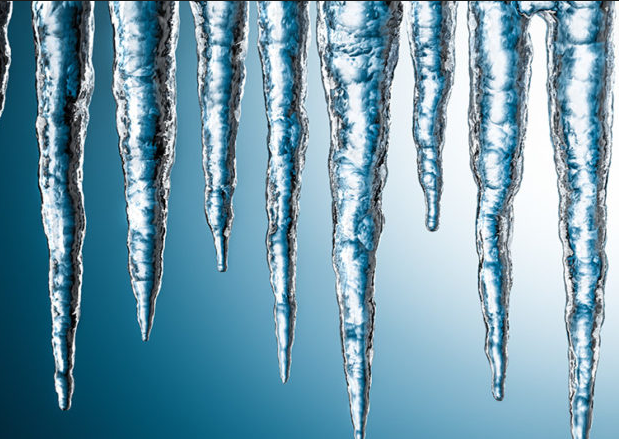 atsui
samui
atatakai
tsumetai
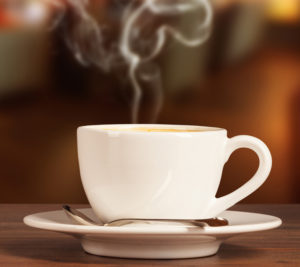 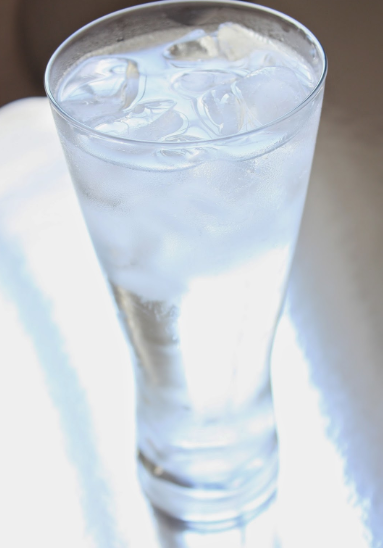 Some Grammar: List of adjectives…
atatakakute………..yawarakai
-te form
atatakai  atatakakute        (-i adjective)

yumei  yumei de        (-na adjective)
Some Grammar: Let’s…
Polite:
ikimasu				ikimashō
tabemasu			tabemashō


Casual:
kau					kaō
aruku					arukō	
suru					shiyō
Some Grammar: Transitive & Intransitive Verbs…
atatamaru			to get warm					intrans.
atatameru 			to warm something		trans.

shimaru				to close (on its own)		intrans.
shimeru 				to close something		trans.
閉める
閉まる
Some Grammar: Transitive & Intransitive Verbs…
shimaru				to close (on its own)		intrans.
shimeru 				to close something			trans.

aku					to open (on its own)		intrans.
akeru 					to open something			trans.
開く
開ける